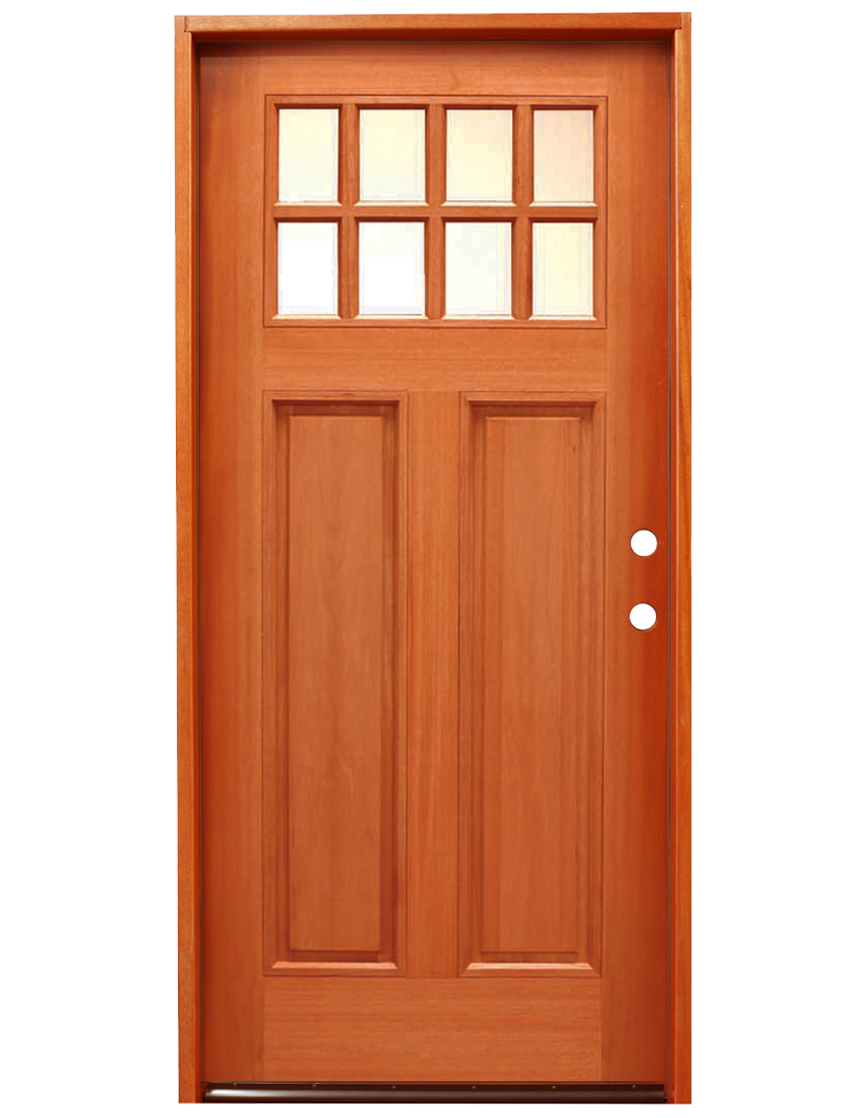 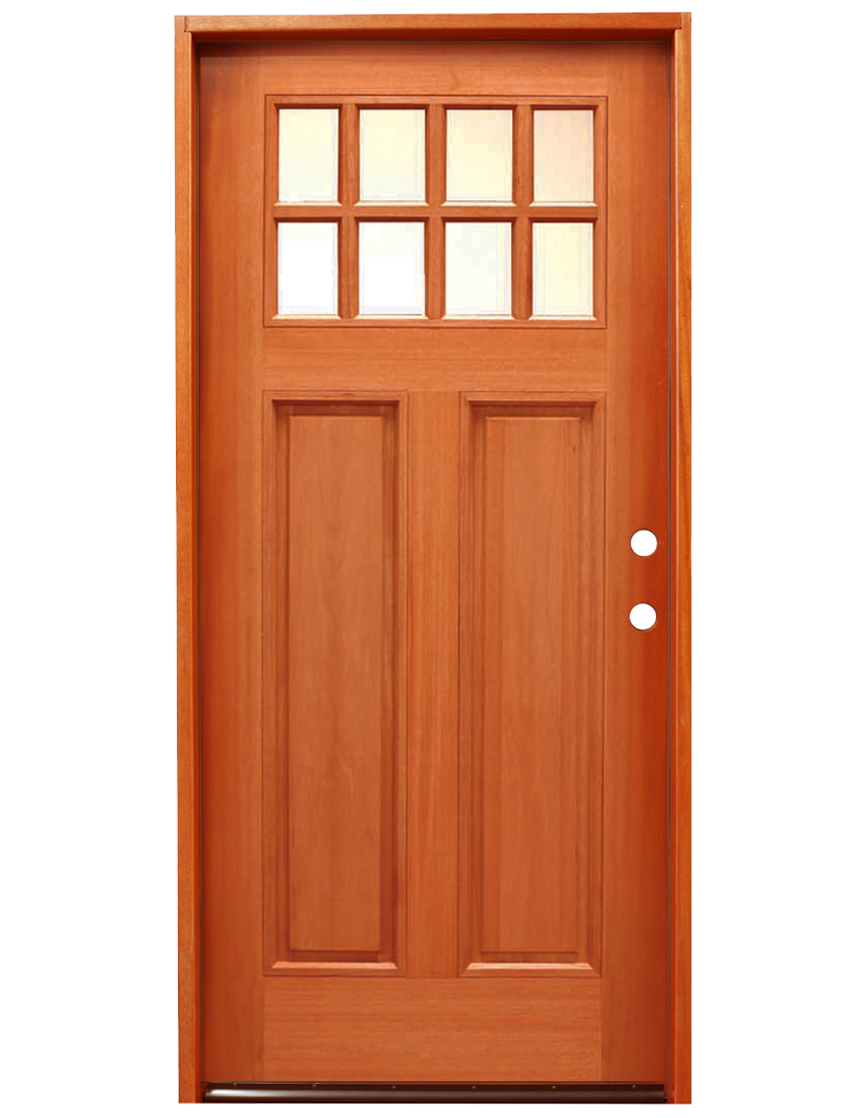 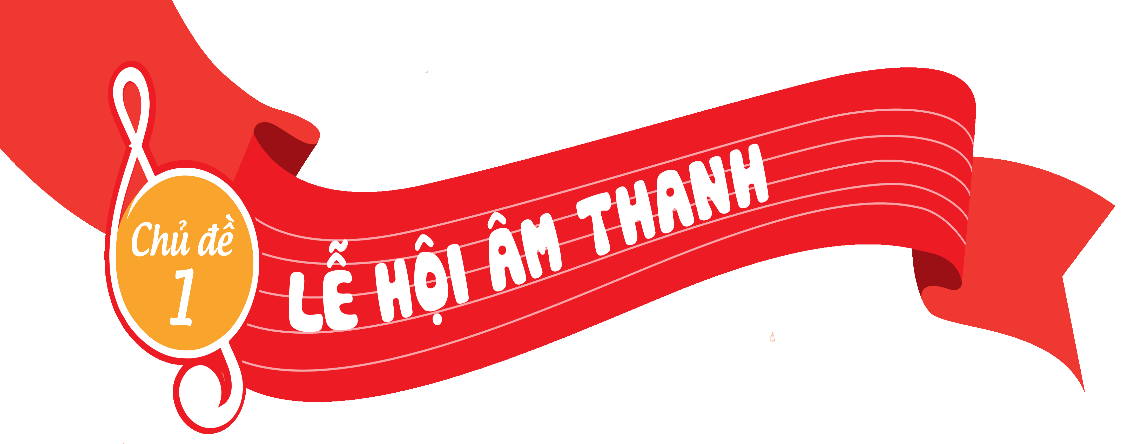 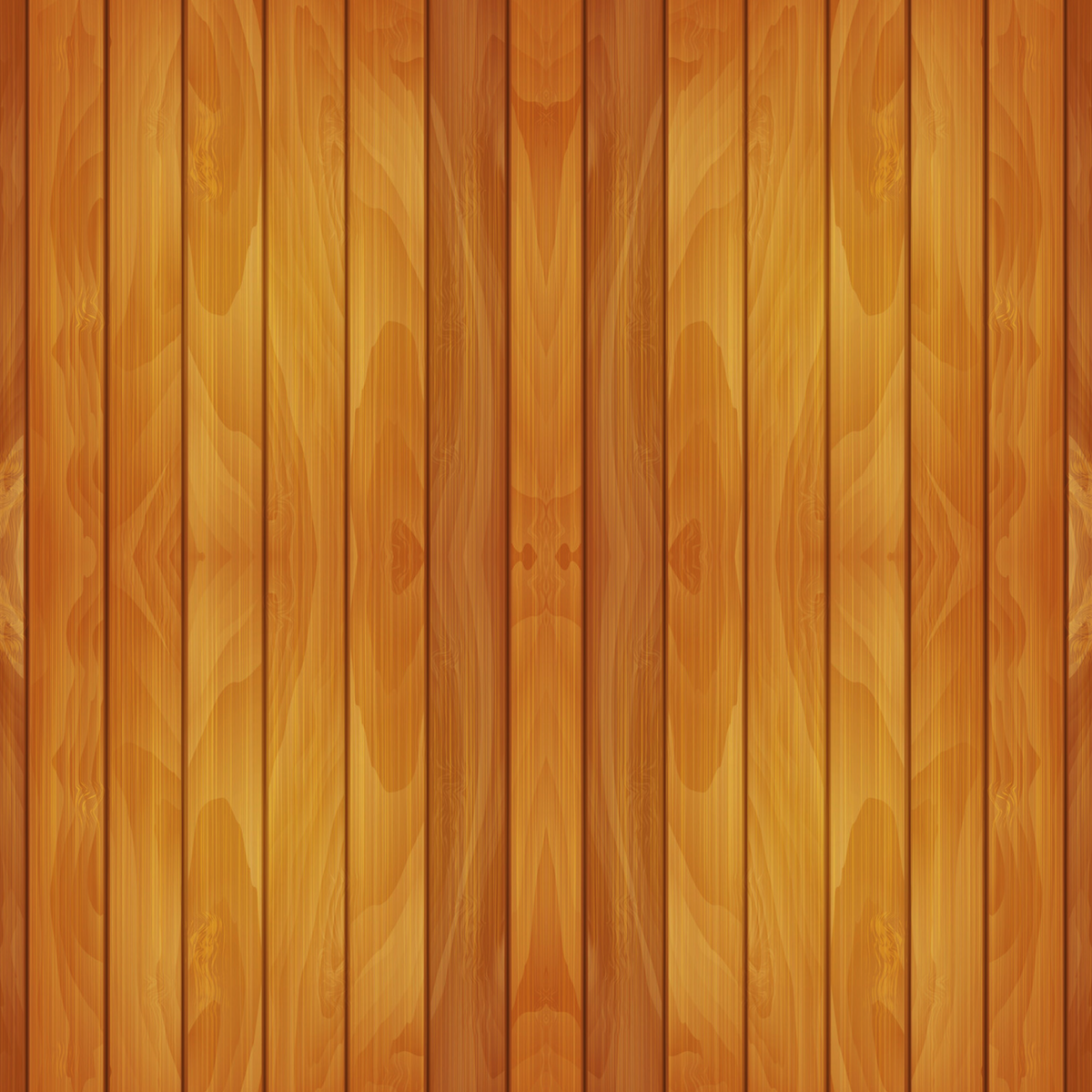 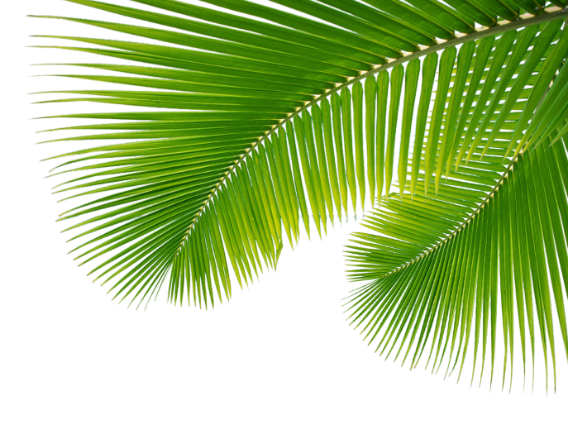 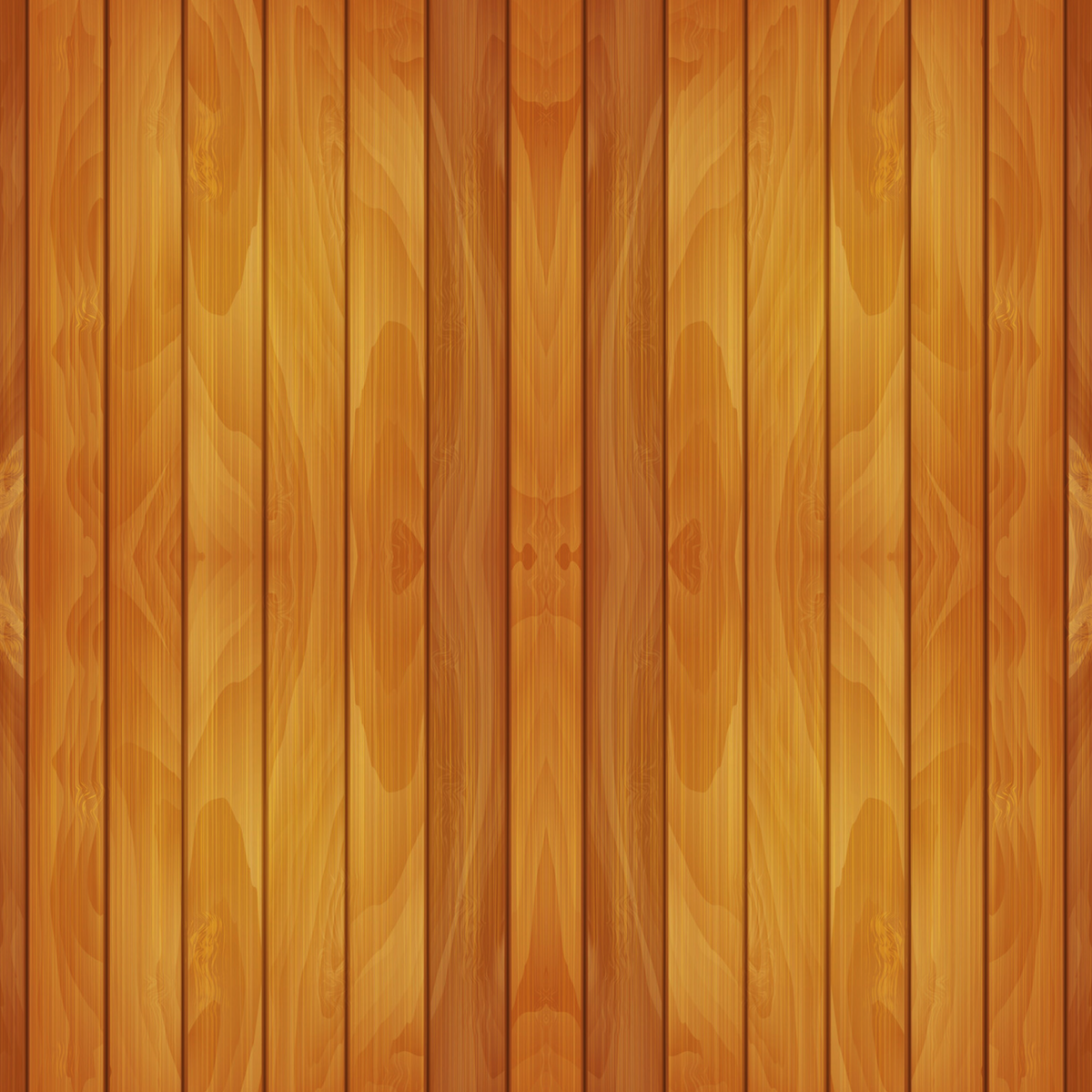 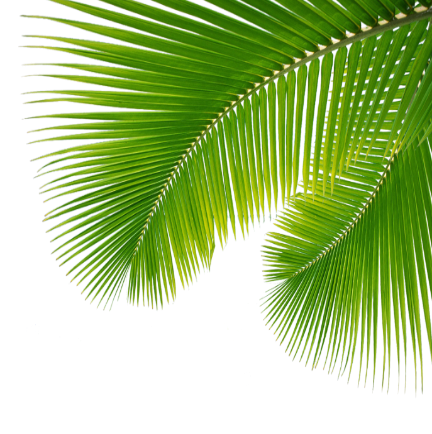 Chào mừng quý thầy cô và các em học sinh đến với tiết âm nhạc
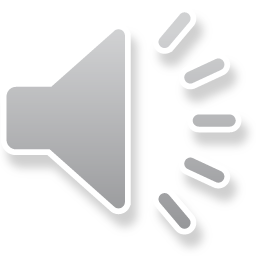 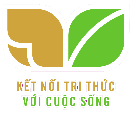 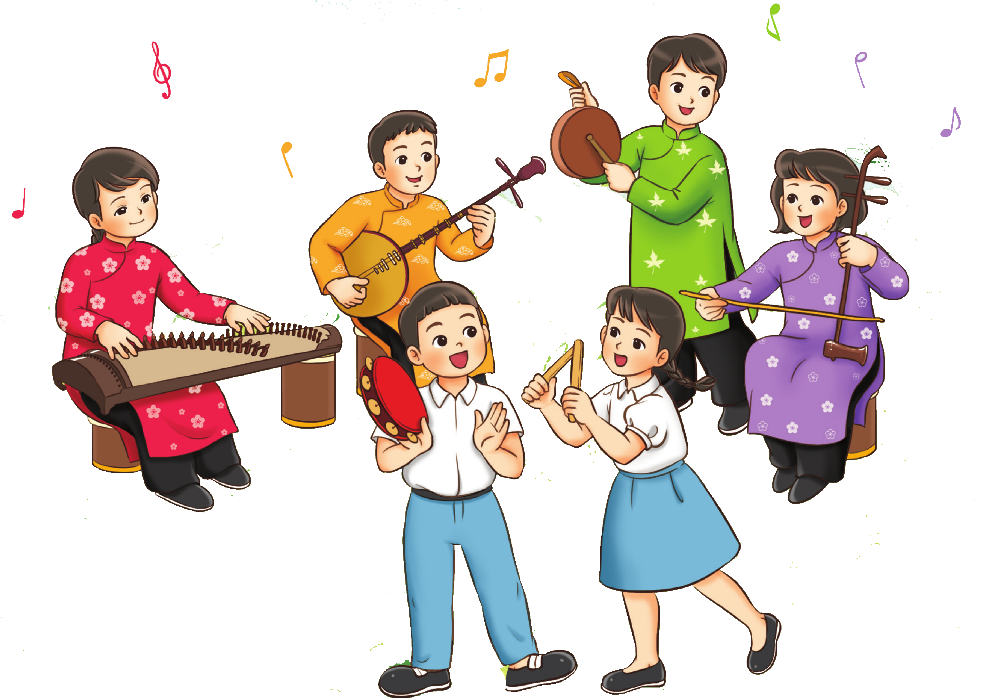 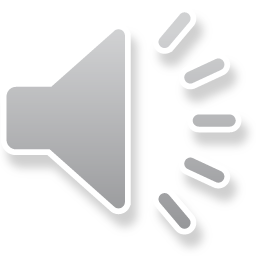 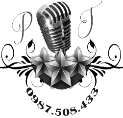 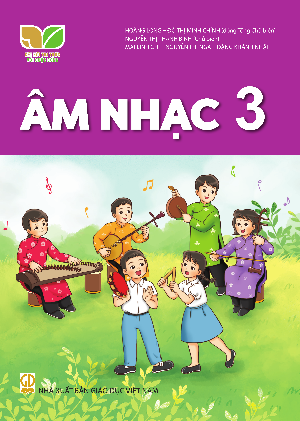 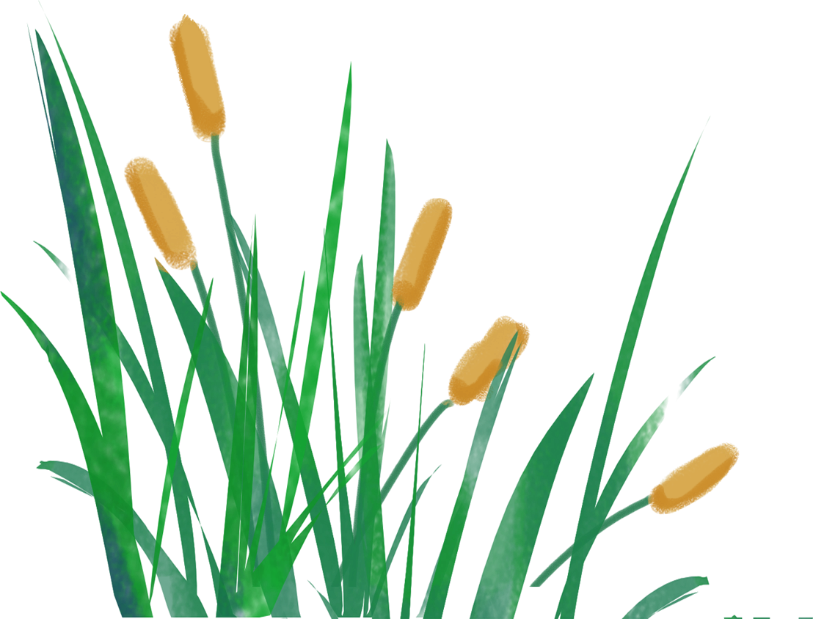 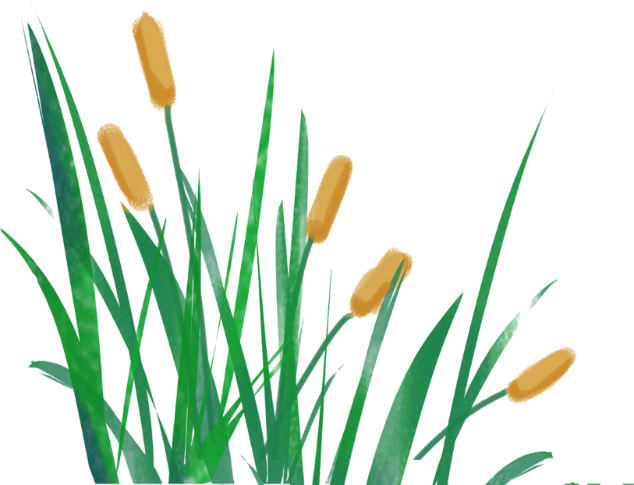 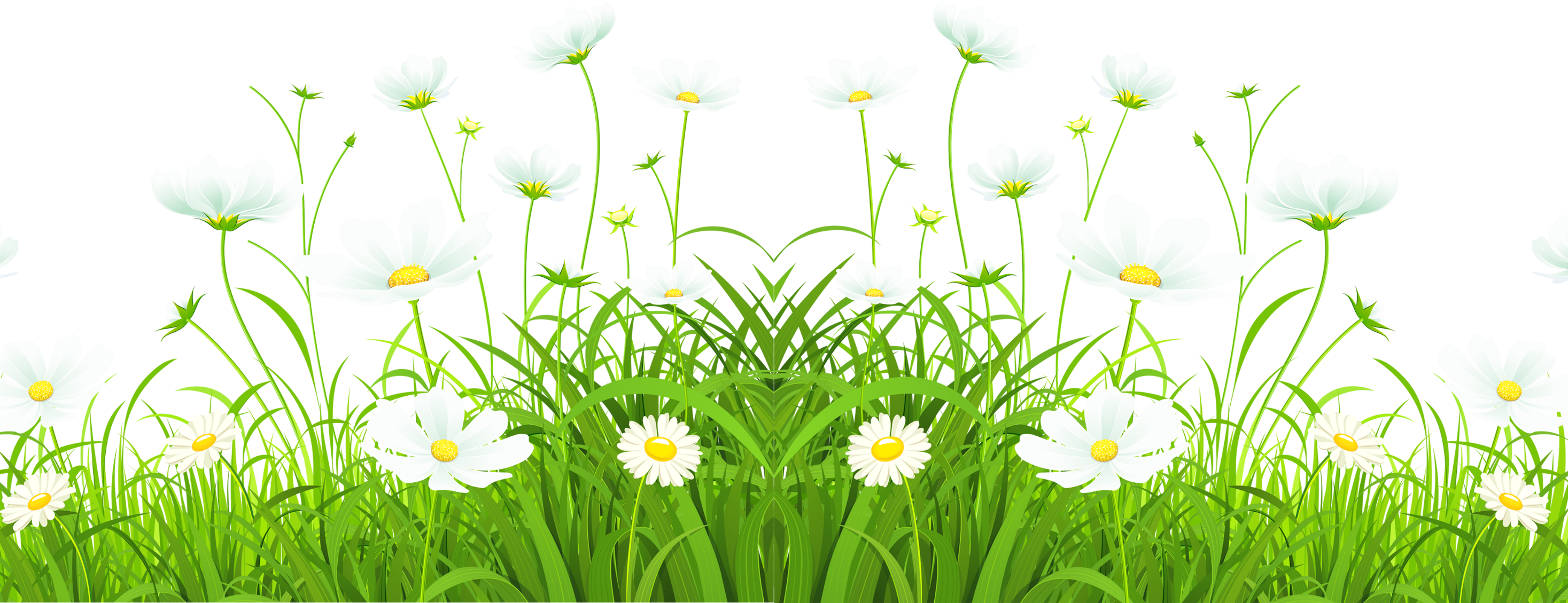 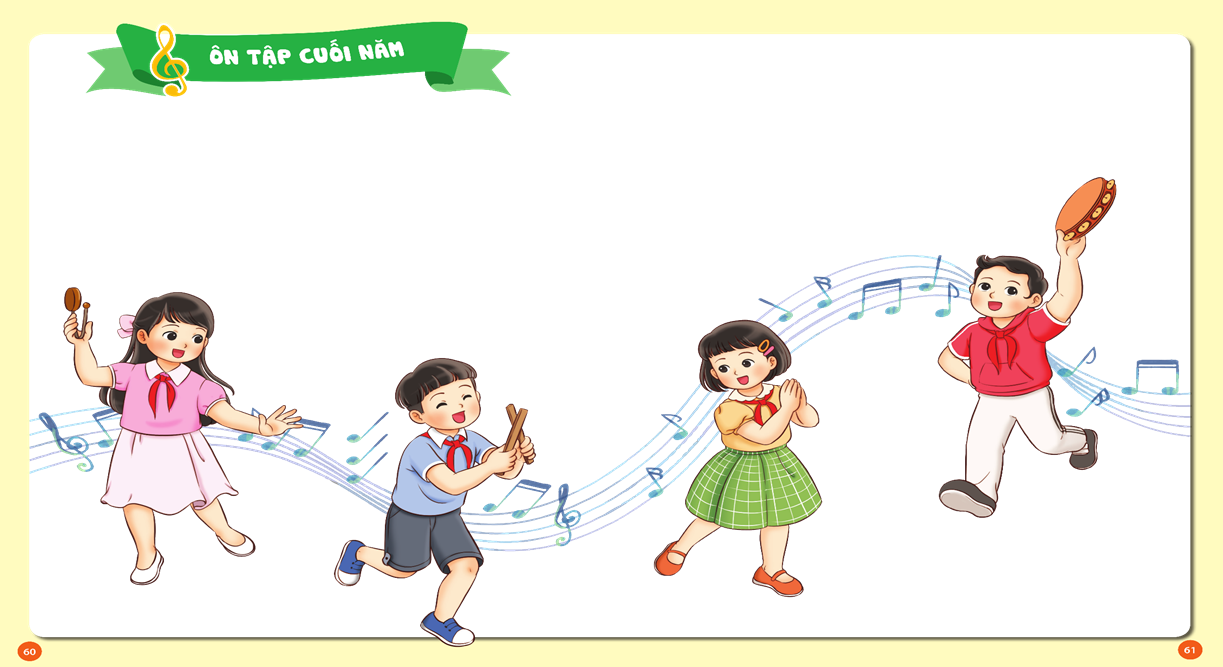 Chuẩn bị đồ dùng học tập
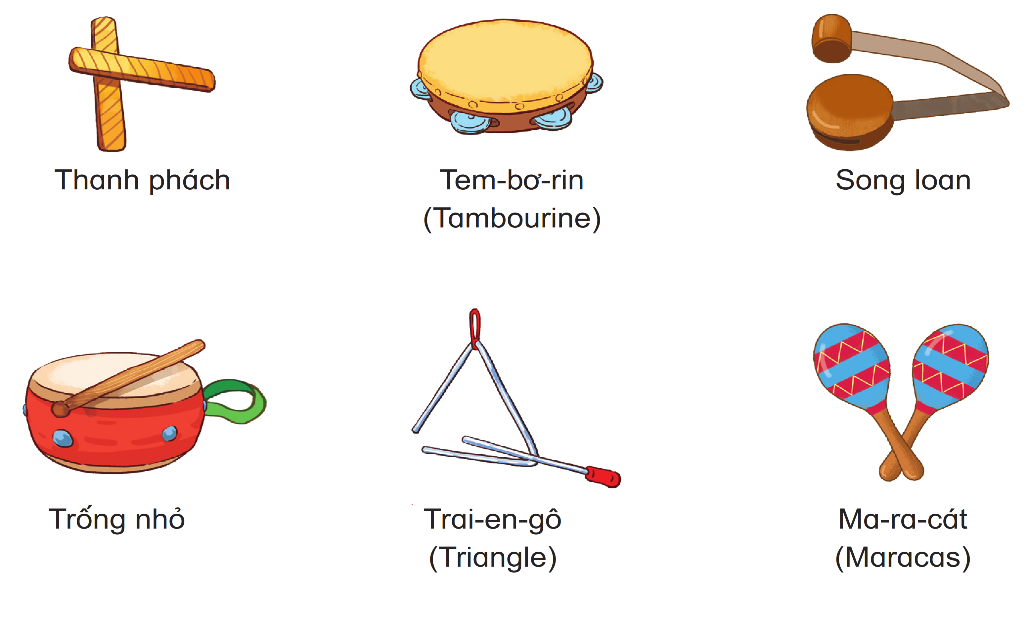 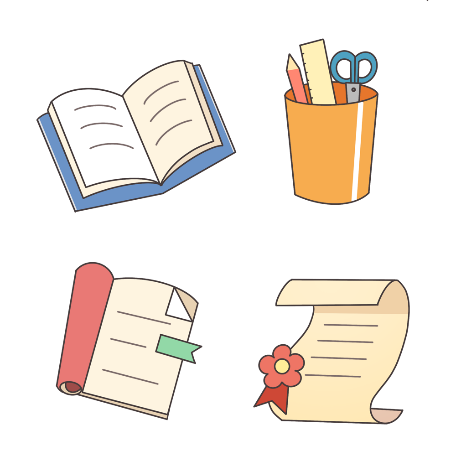 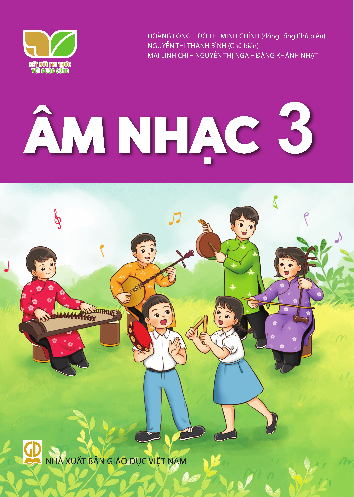 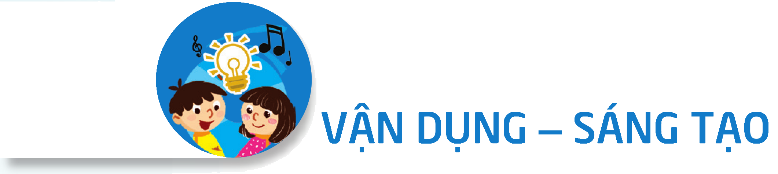 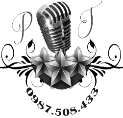 TIẾT 4
TỔ CHỨC HOẠT ĐỘNG VẬN DỤNG SÁNG TẠO
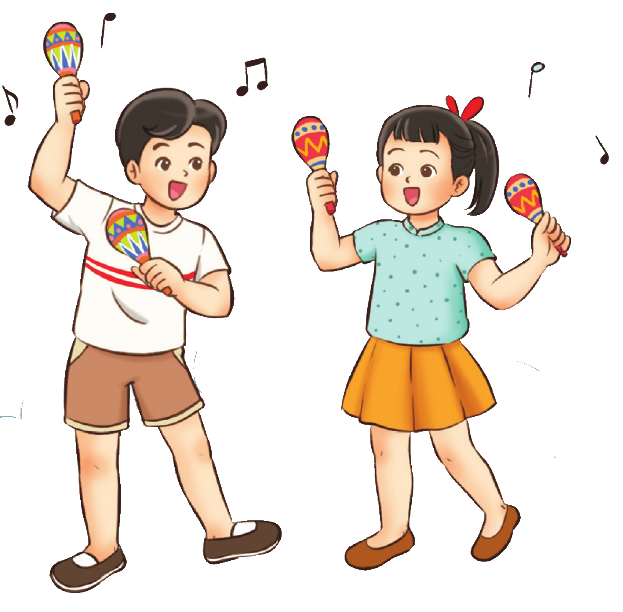 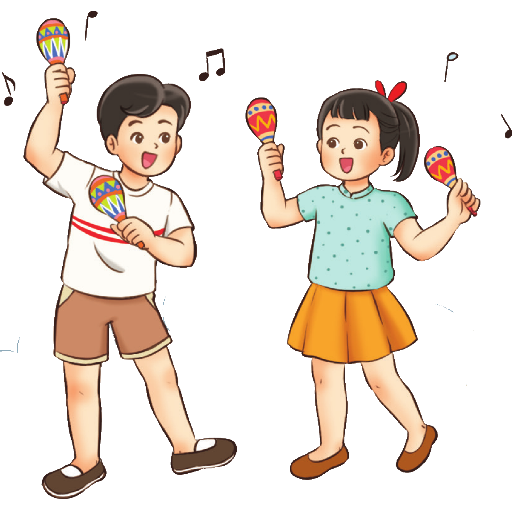 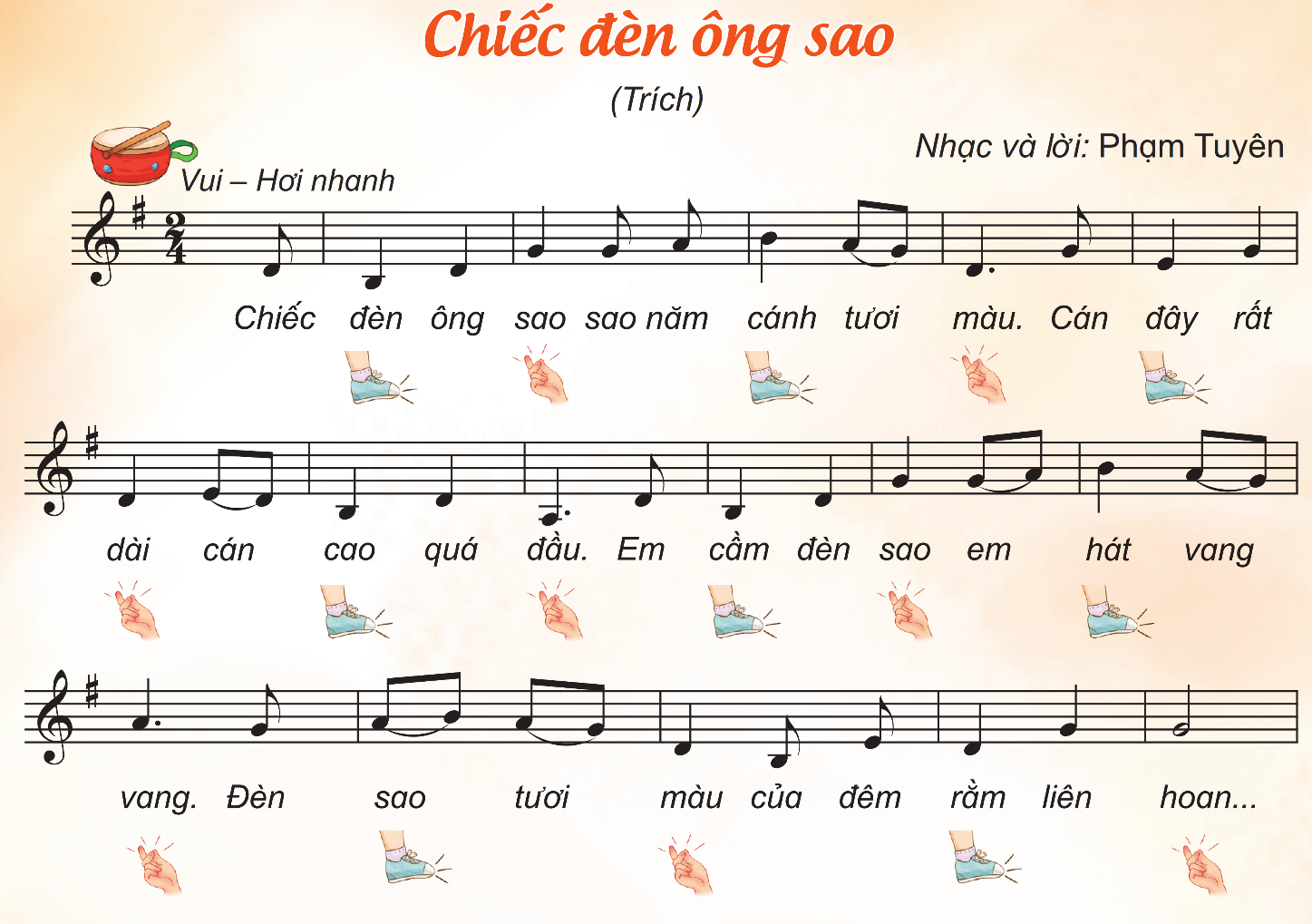 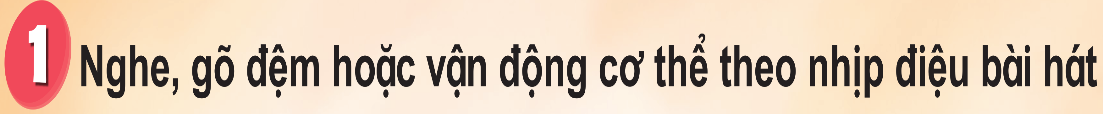 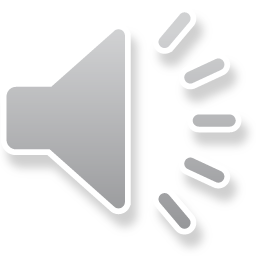 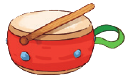 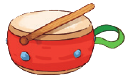 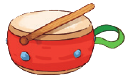 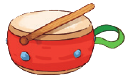 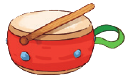 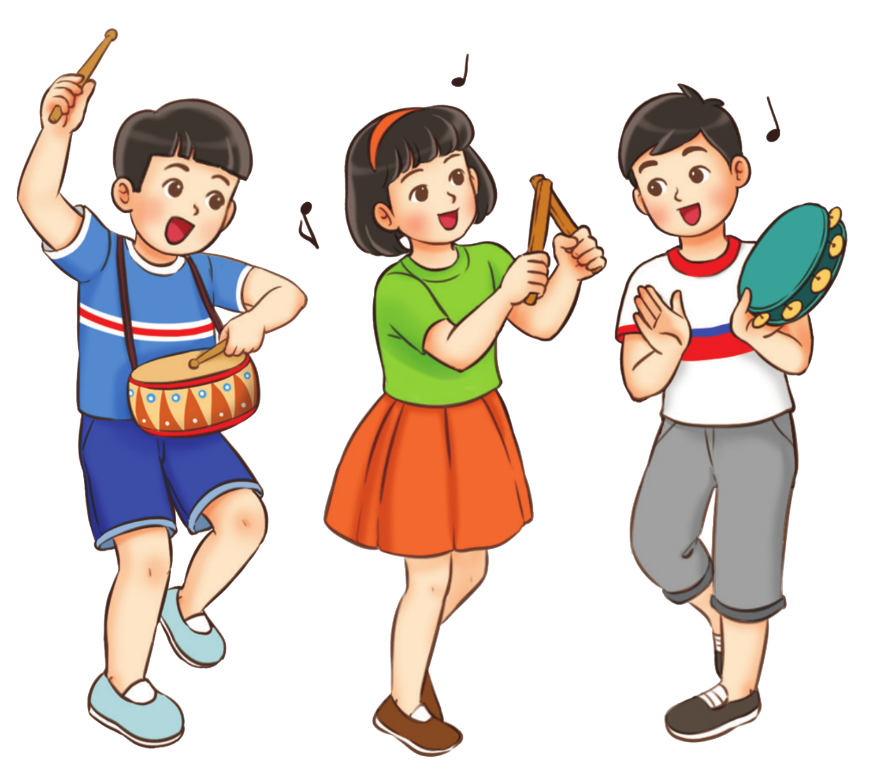 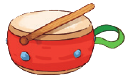 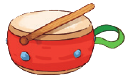 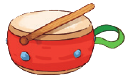 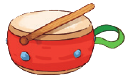 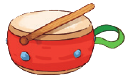 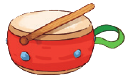 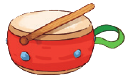 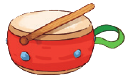 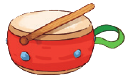 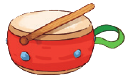 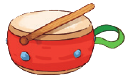 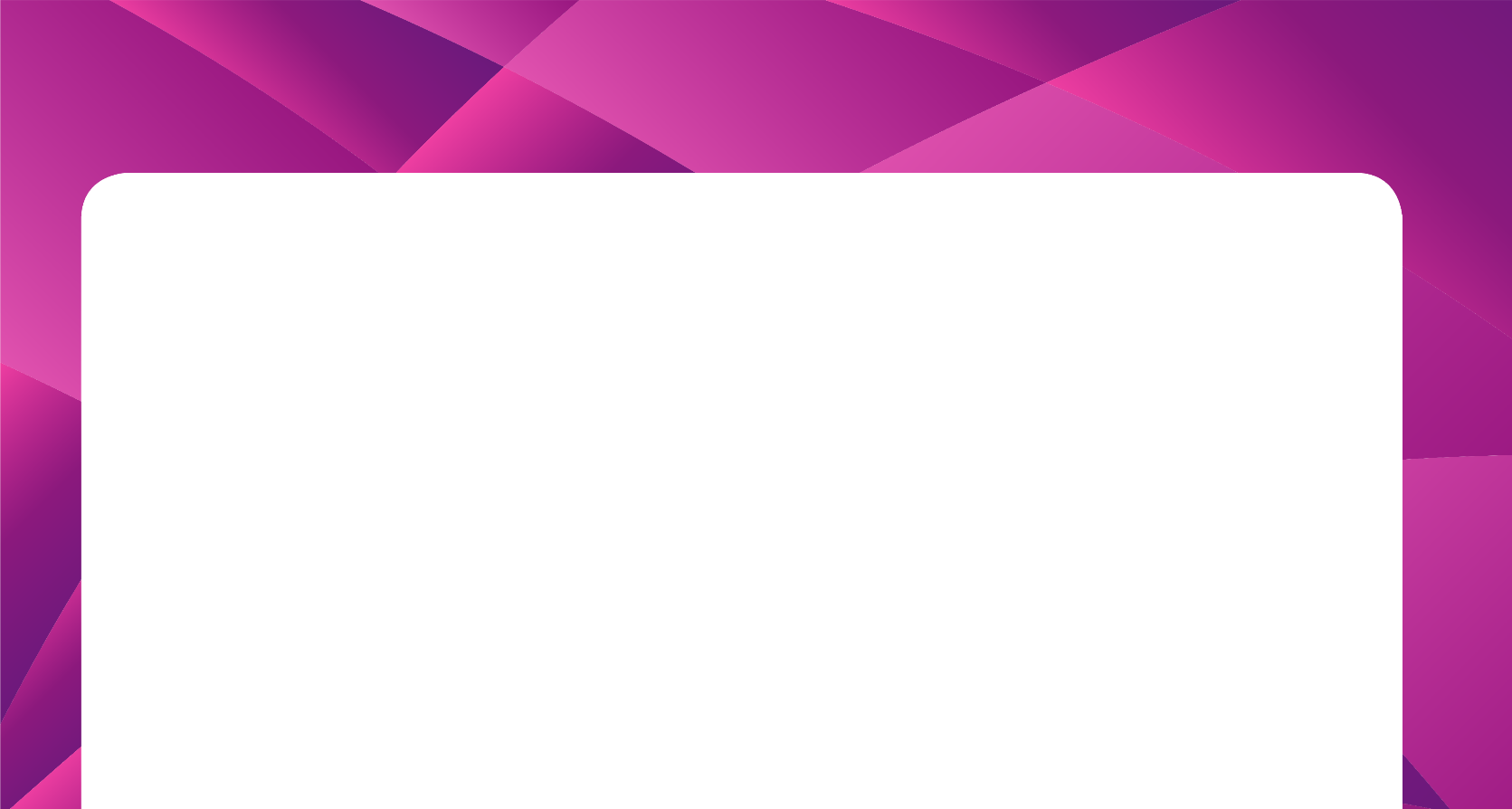 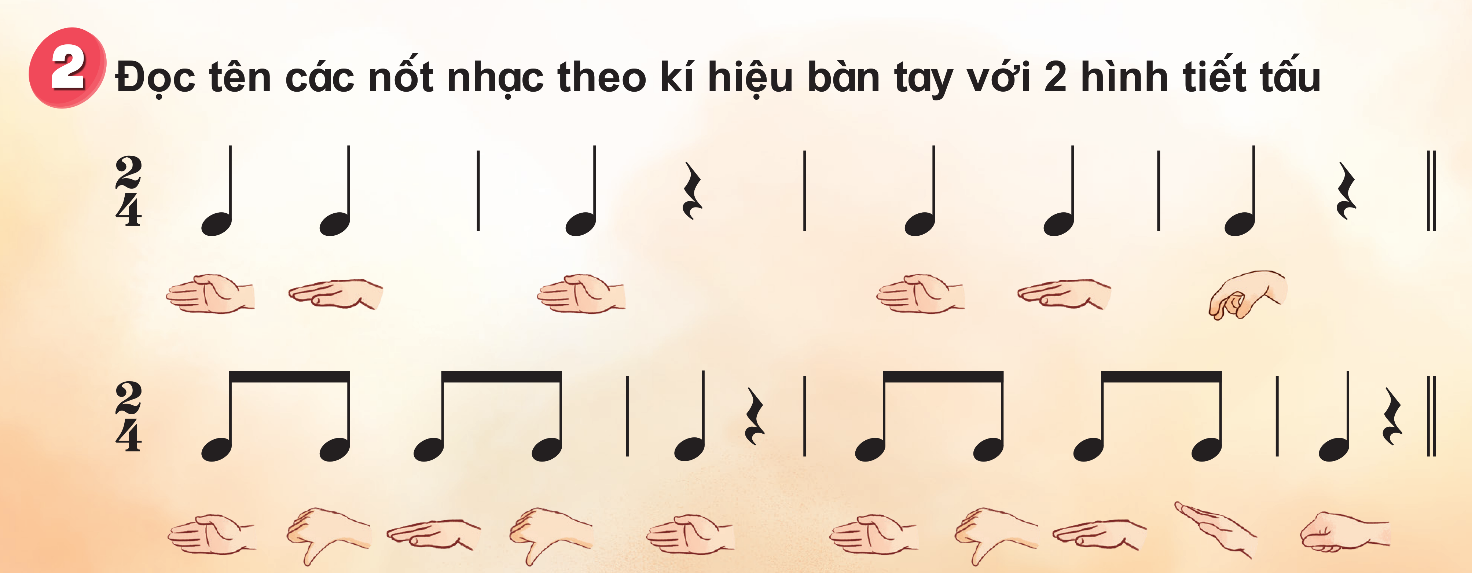 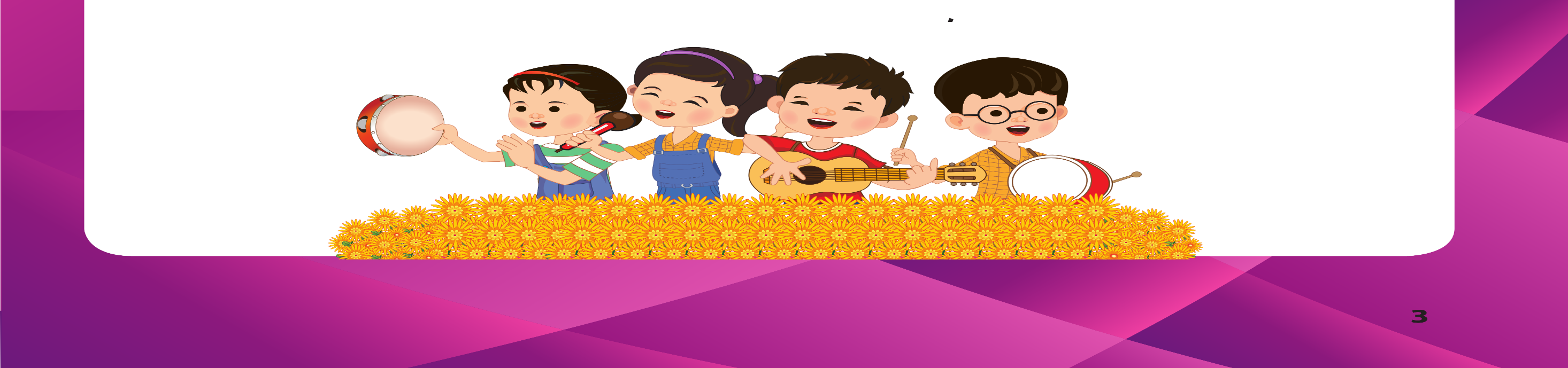 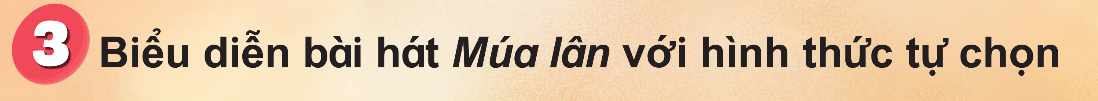 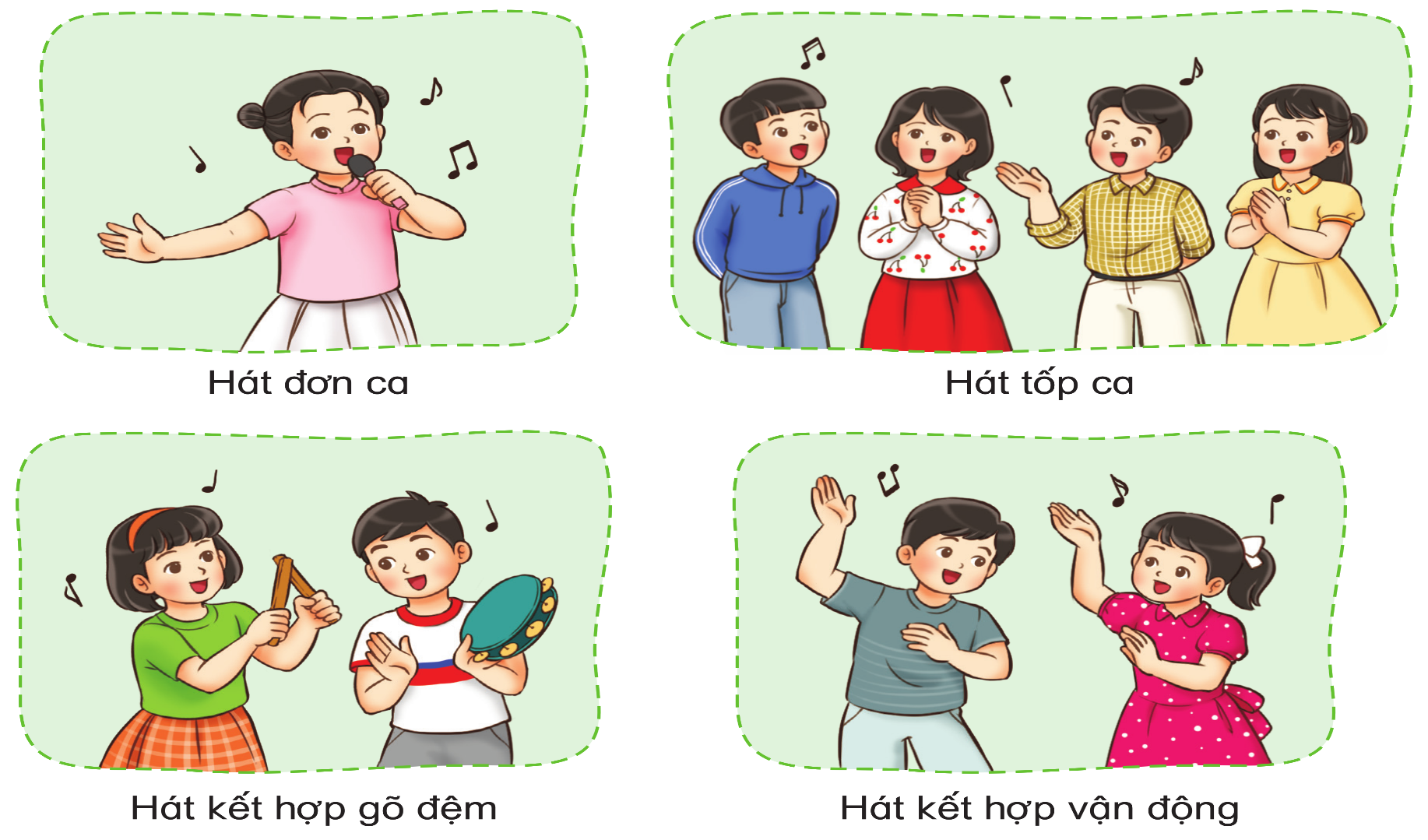 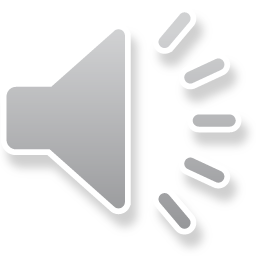 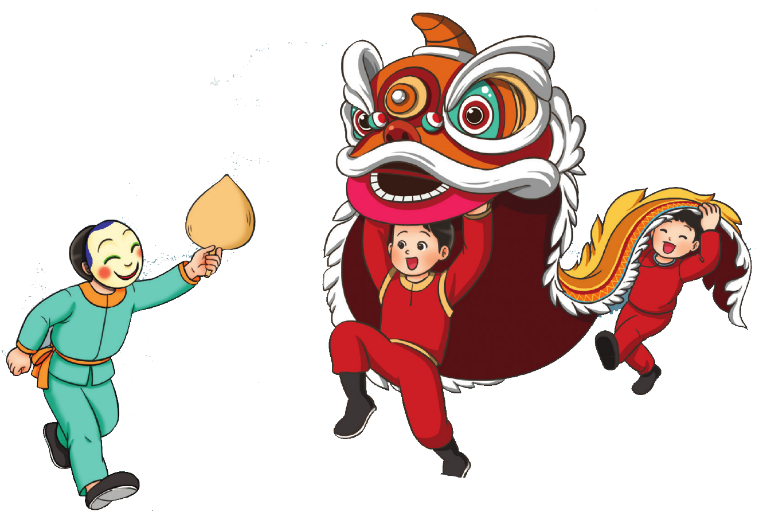 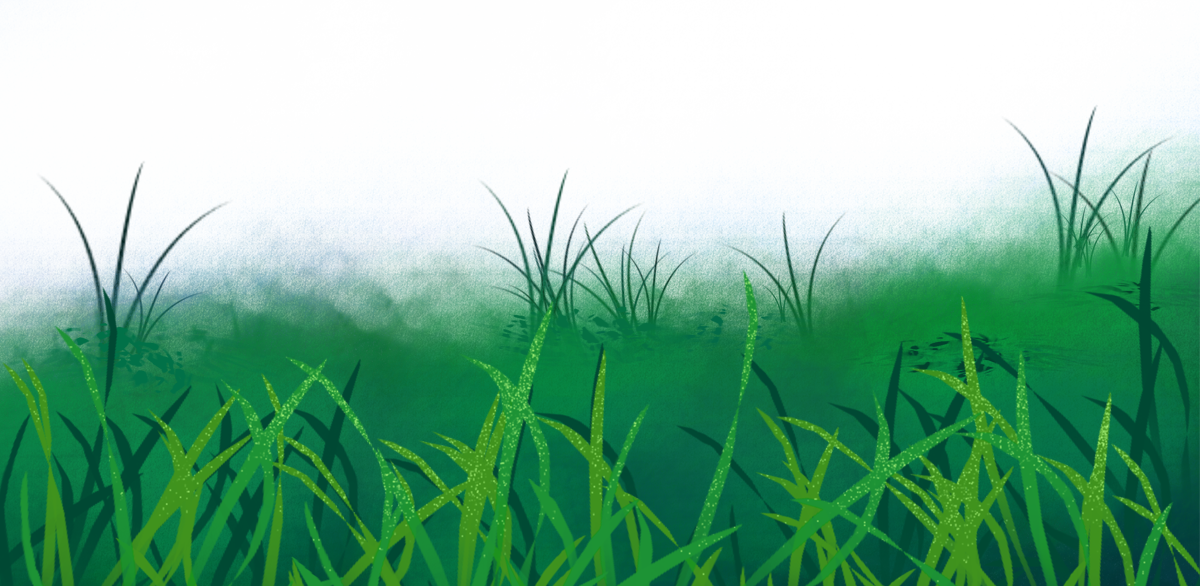 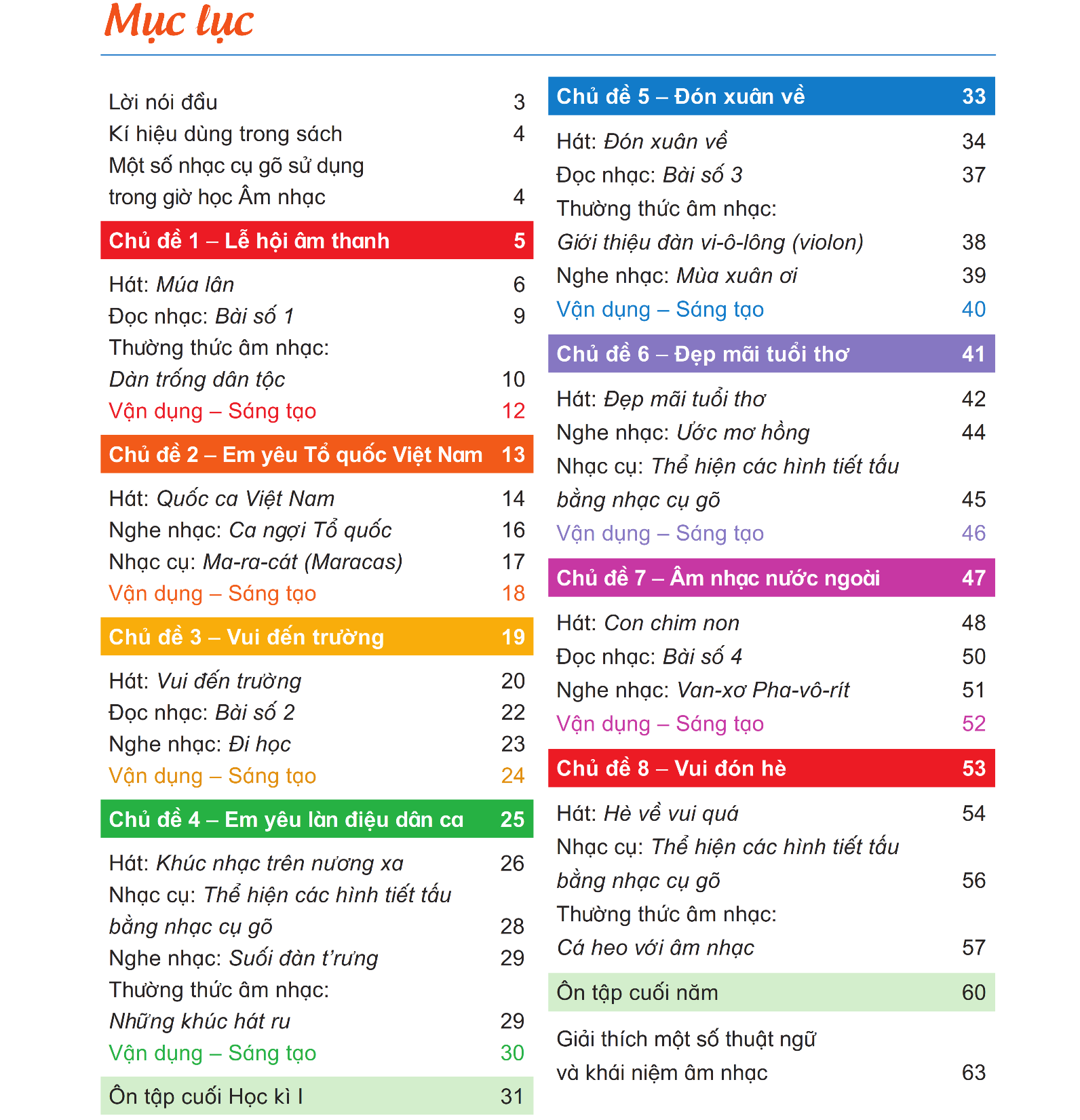 GIÁO DỤC, CỦNG CỐ DẶN DÒ
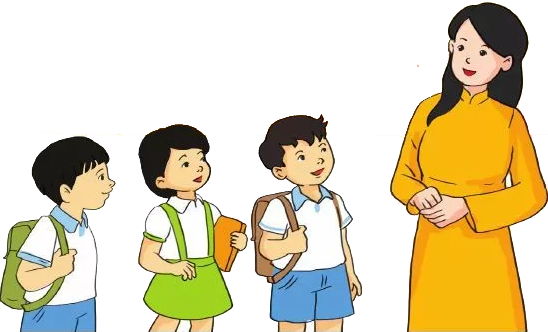 Chúa quý thầy cô mạnh khỏe
Các em học sinh chăm ngoan học giỏi
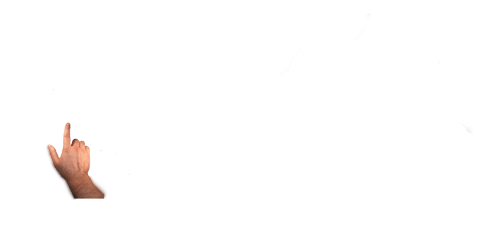 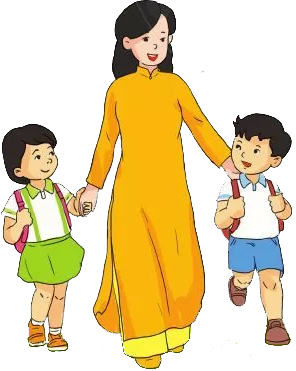 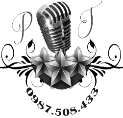